Tech Ed. Procedures and Expectations
With Mr. Walch
Entering the Shop
Smile and greet Mr. Walch at the door. 
Pick up materials:
Table Box
Daily Handout
Pencil
Glasses (if needed)
Sit in your assigned seat.
Begin working on Do Now (Silently)
Table Boxes
First person in gets box each day
Keep neat and organized 
Papers in folders!
No class-shared materials (scissors, rulers, etc)
No trash
Put in correct spot before leaving
The DO NOW
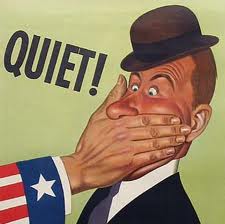 Everyday
Independent Writing 
Silently

What’s the point?
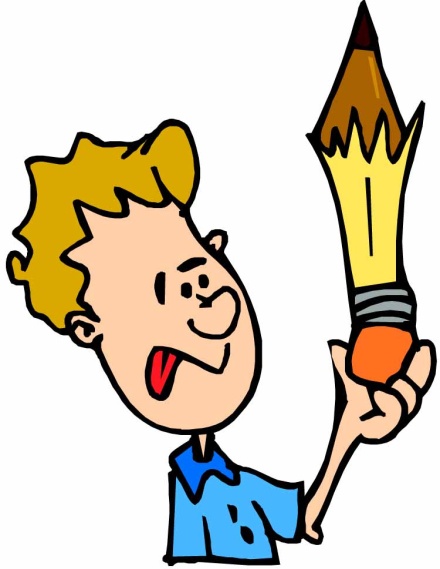 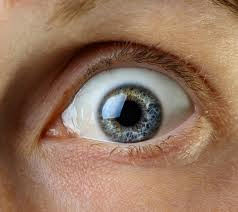 TRACK
Voice Level 0
Eyes on the Speaker
Pencils down, hands free
Standing/Sitting still
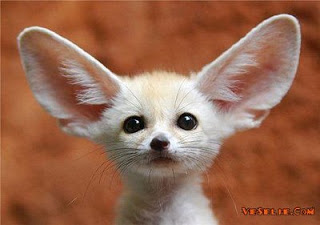 GIVE ME 5
5 seconds to finish your sentence, then…
Track to speaker
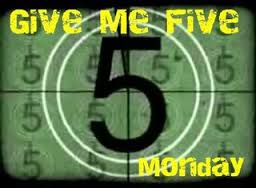 Leaving the Shop
Complete your “clean-up task”
Make sure your table area is clean (nothing on it)
Wait for Mr. Walch’s dismissal
Have a great day!
Materials Needed
Required:
Pocket Folder
Pencil/Pen

Optional:
Notebook
Pencil Colors